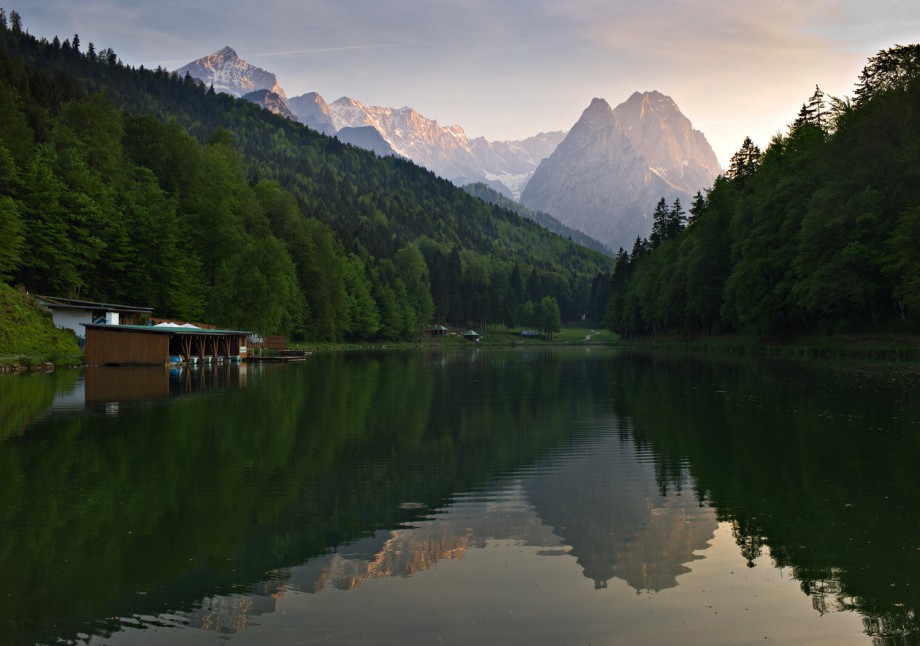 স্বাগতম
অস্টমশ্রেণি 
নবম অধ্যায় 
পিথাগোরাসেরউপপাদ্য
অধ্যায় শেষে শিক্ষার্থীরা– 
পিথাগোরাসের উপপাদ্য যাচাই ও প্রমাণ করতে পারবে। 
২।পিথাগোরাসের সূত্র ব্যবহার করে সমস্যা সমাধান করতে পারবে।
A
B
C
কোণ হিসেবে  ত্রিভূজটি কোন প্রকারের? 
অতিভূজ  কাকে বলে ?
b
a
b
a
c
c
c
c
a
b
a
b
প্রমান করে দেখাব
একককাজঃ             সময়ঃ ৫ মিনিট
A
3cm
C
B
4cm
AC  বাহূর দৈর্ঘ্য নির্ণয় কর।
দলগতকাজঃ                সময়ঃ ১০ মিঃ
A
3cm
৮  cm
B
D
O
5cm
C
OB= 4cm  হলে   BD এবং   AC  এর দৈর্ঘ্য ণির্নয় কর।
মূল্যায়নঃ
পিথাগোরাসের উপপাদ্যটি বল। 
অতিভূজ কাকে বলে।
=কাজ
সদৃশ কোণী ত্রিভুজের সাহায্যে উপপাদ্যটি প্রমান কর ।
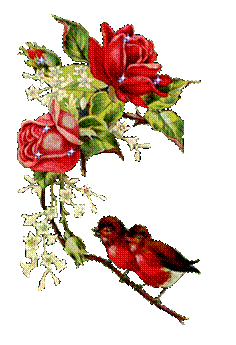 ধন্যবাদ
ধন্যবাদ